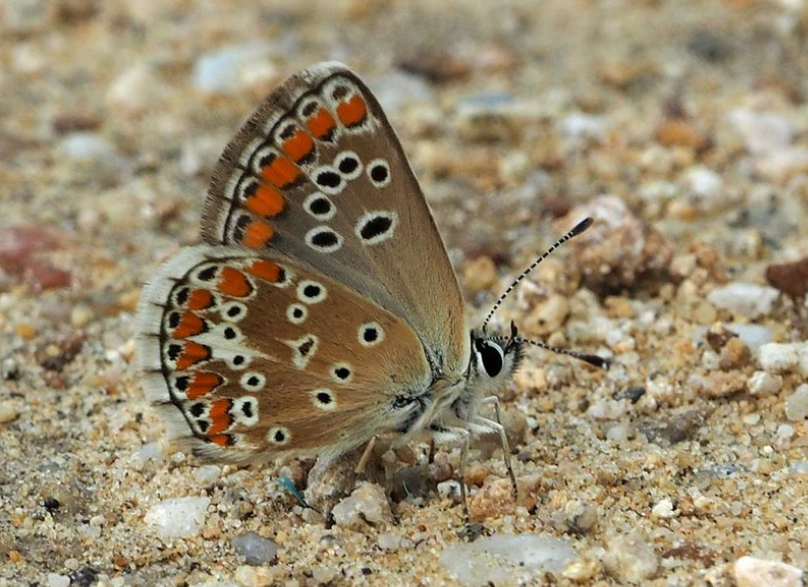 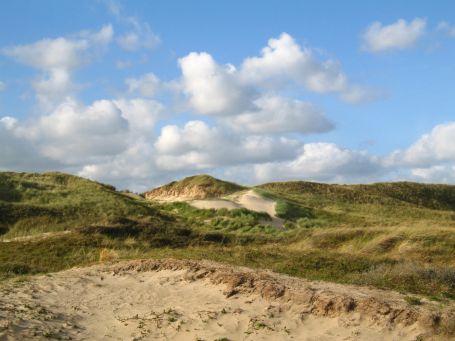 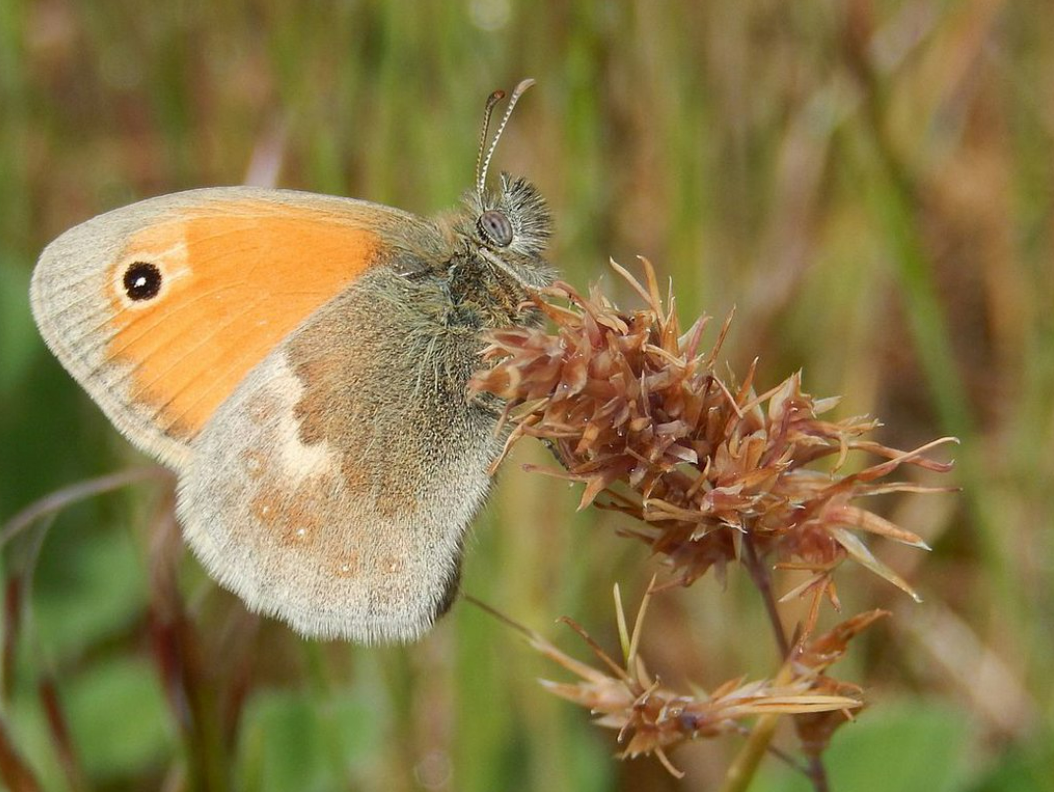 Jeroen van der Brugge
jeroen.vanderbrugge@vlinderstichting.nl
Vlinderstichting, Biodiversiteit en (vlinder)monitoring
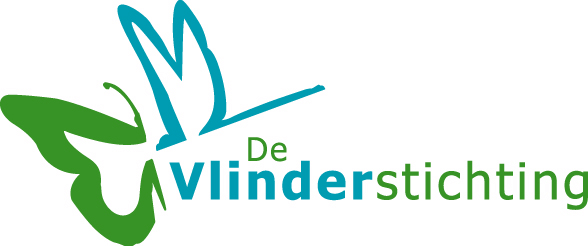 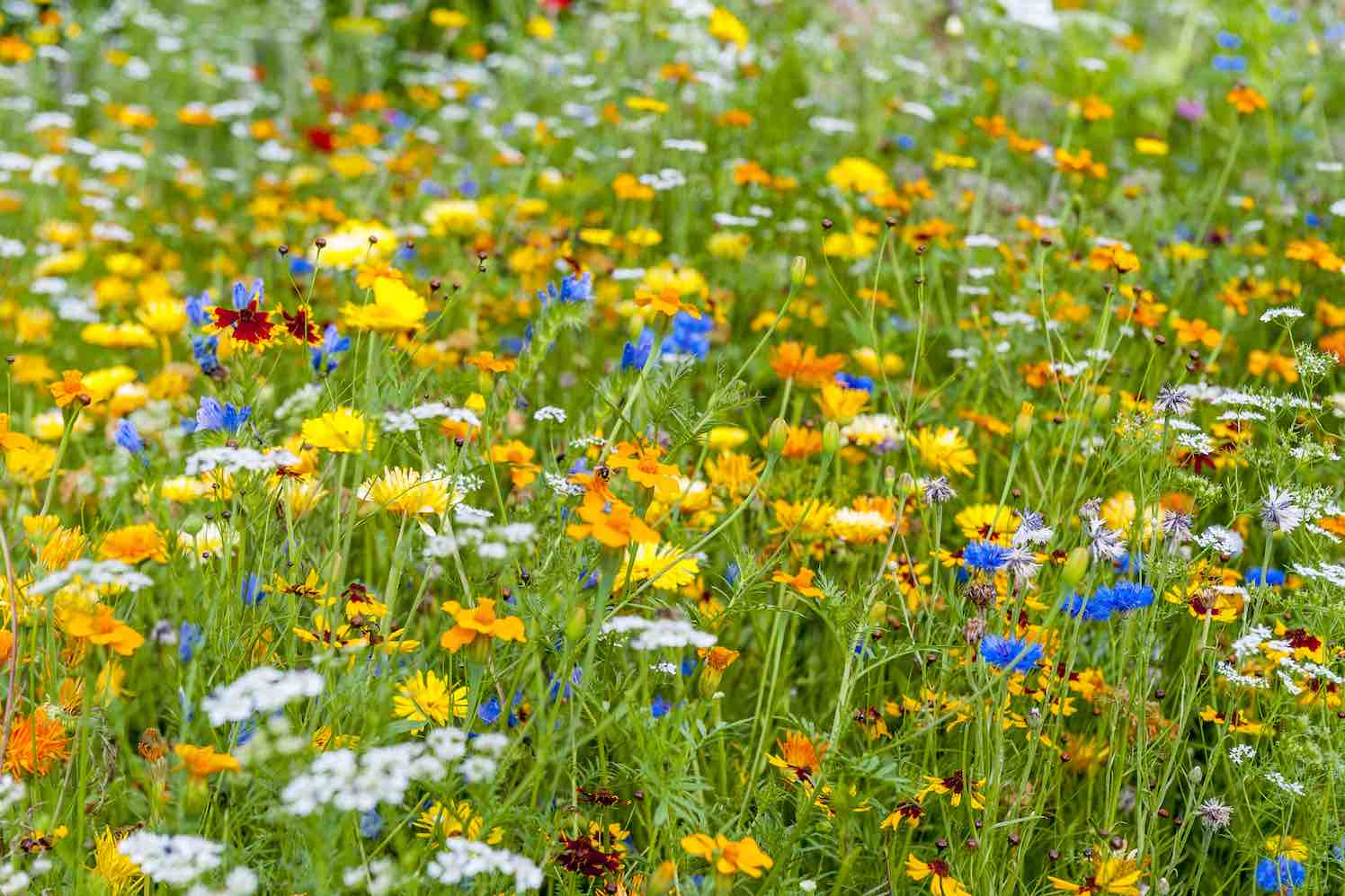 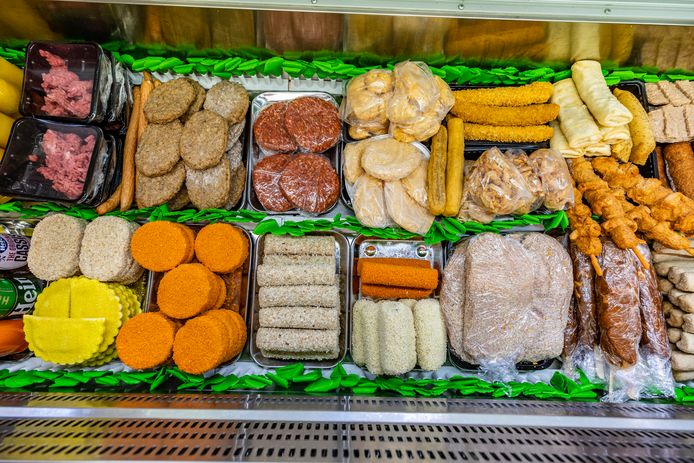 Wat hebben vlinders nodig?
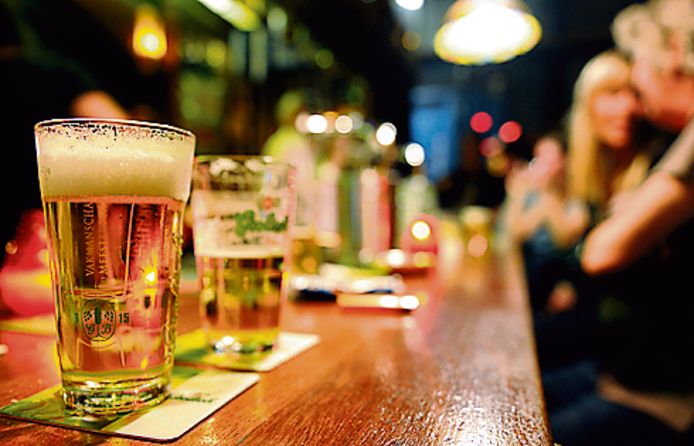 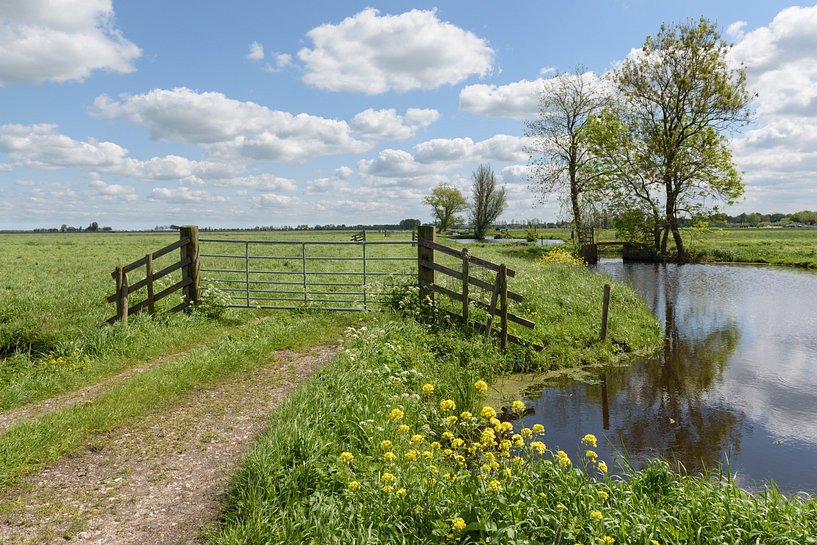 Wat hebben vlinders nodig?
imago
ei
pop
Elke fase uit de levenscyclus stelt andere eisen aan de leefomgeving
rups
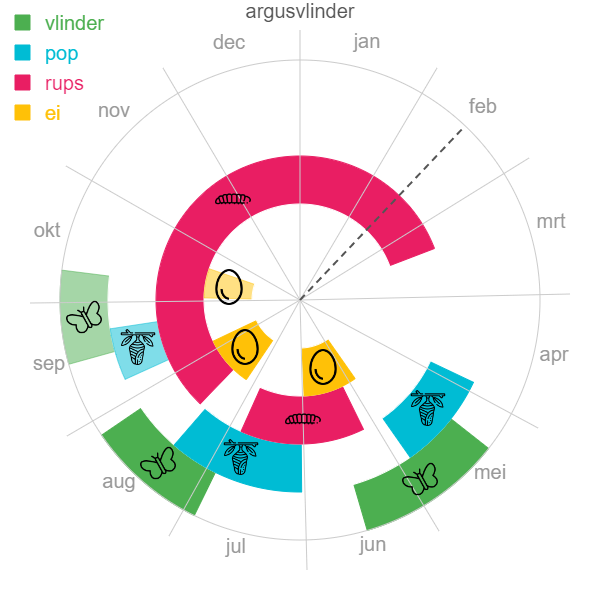 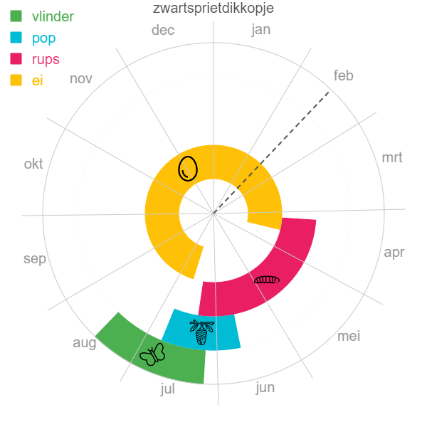 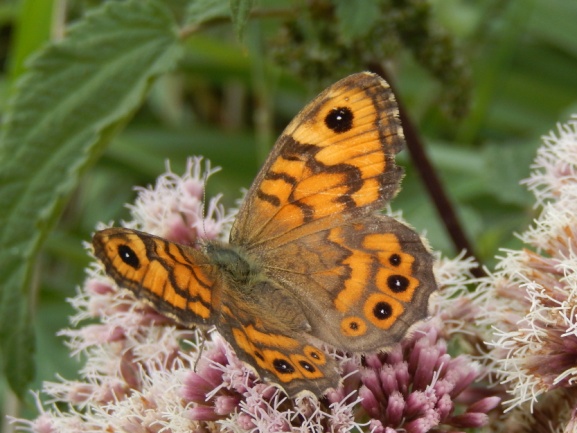 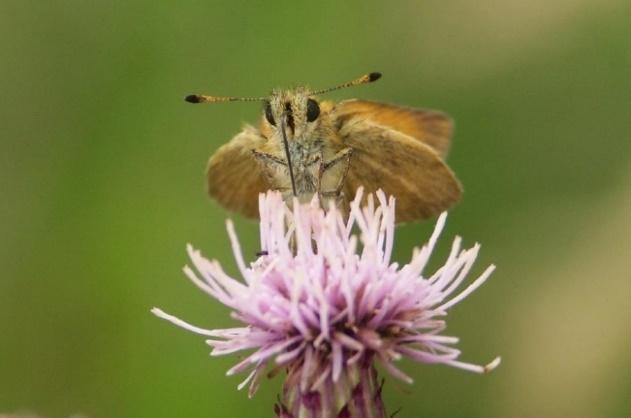 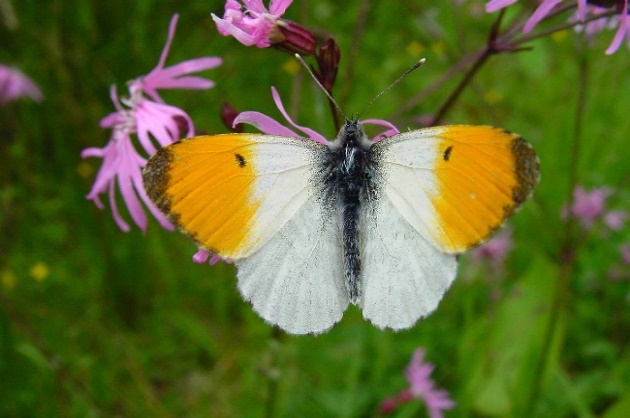 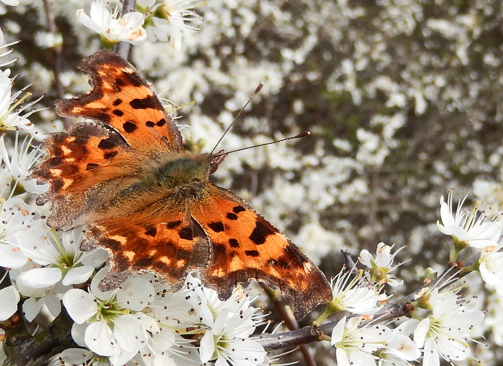 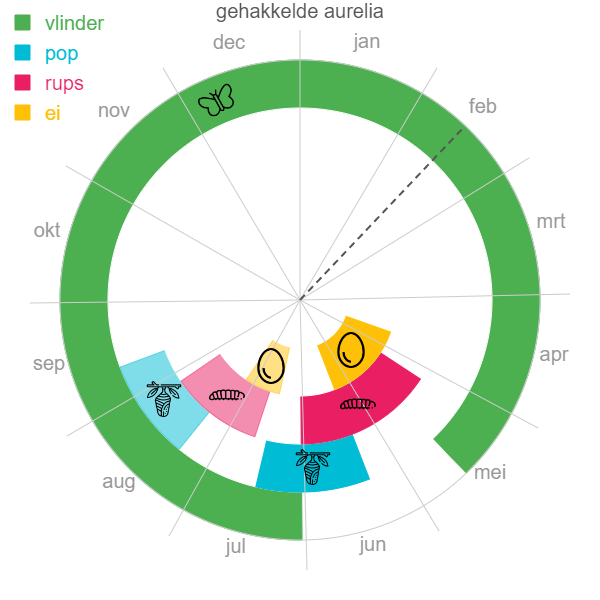 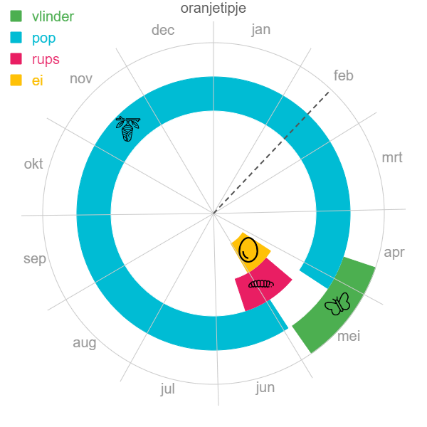 De opbouw van de levenscyclus verschilt per (groep) soorten
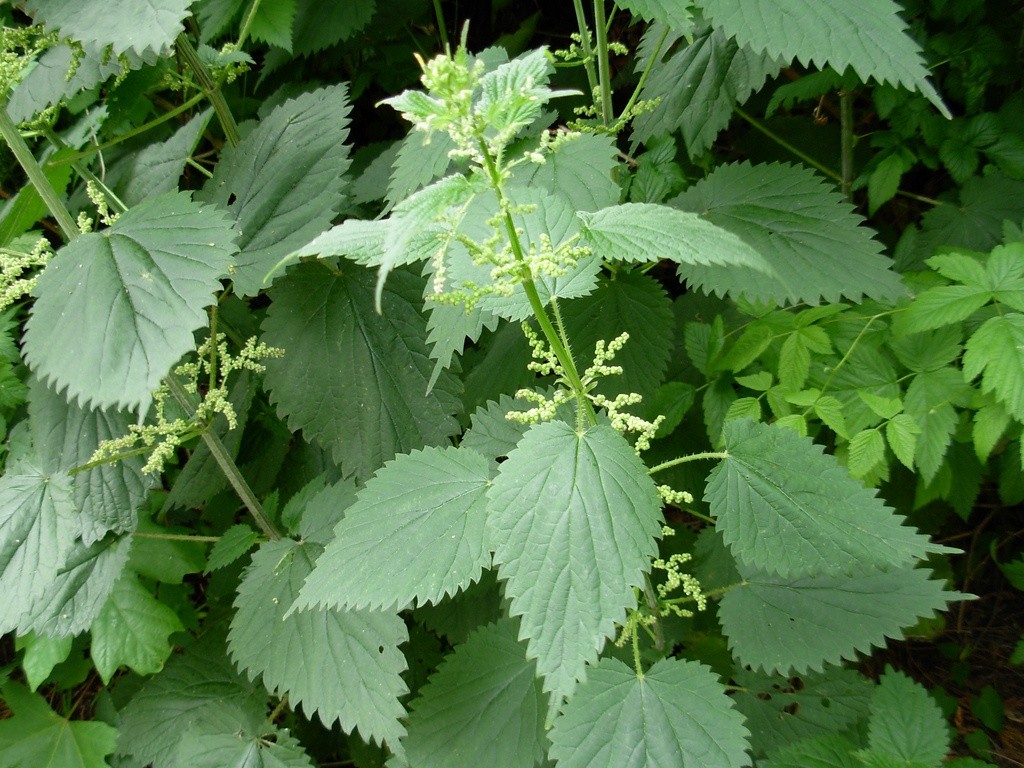 Waardplant voor de rups
voedsel voor de rups
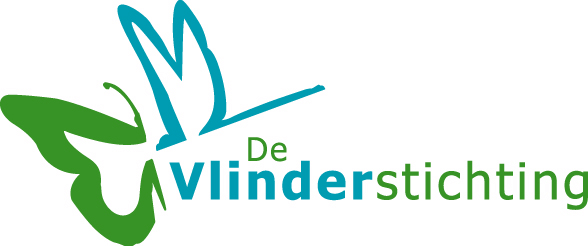 [Speaker Notes: Kleine vos - brandnetel]
Voedsel voor de vlinder
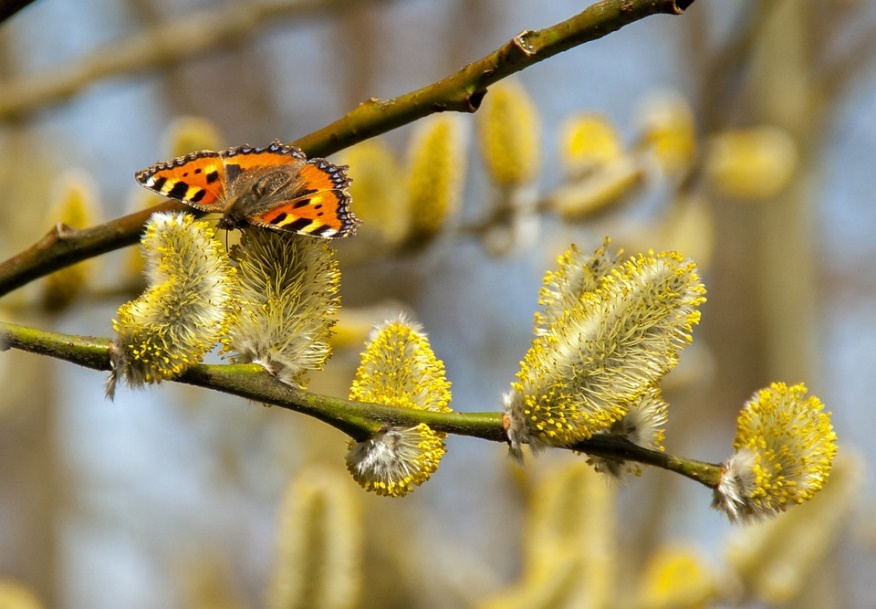 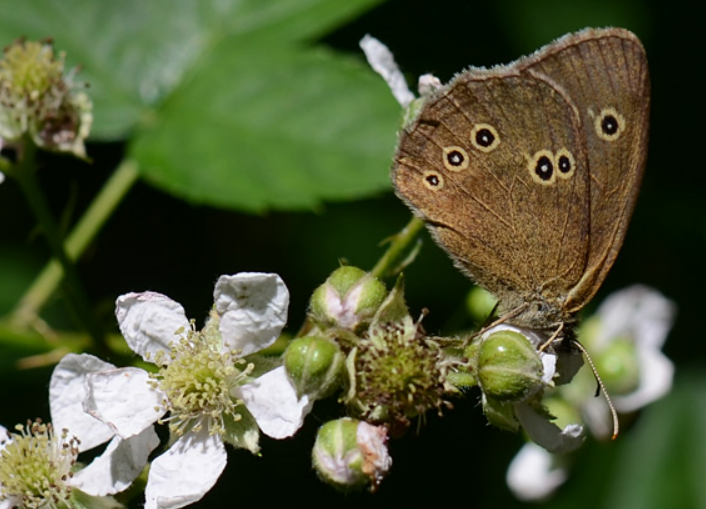 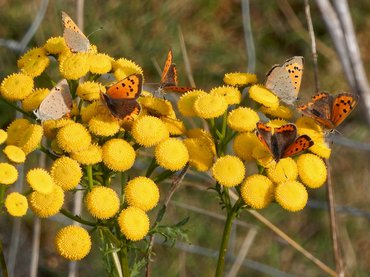 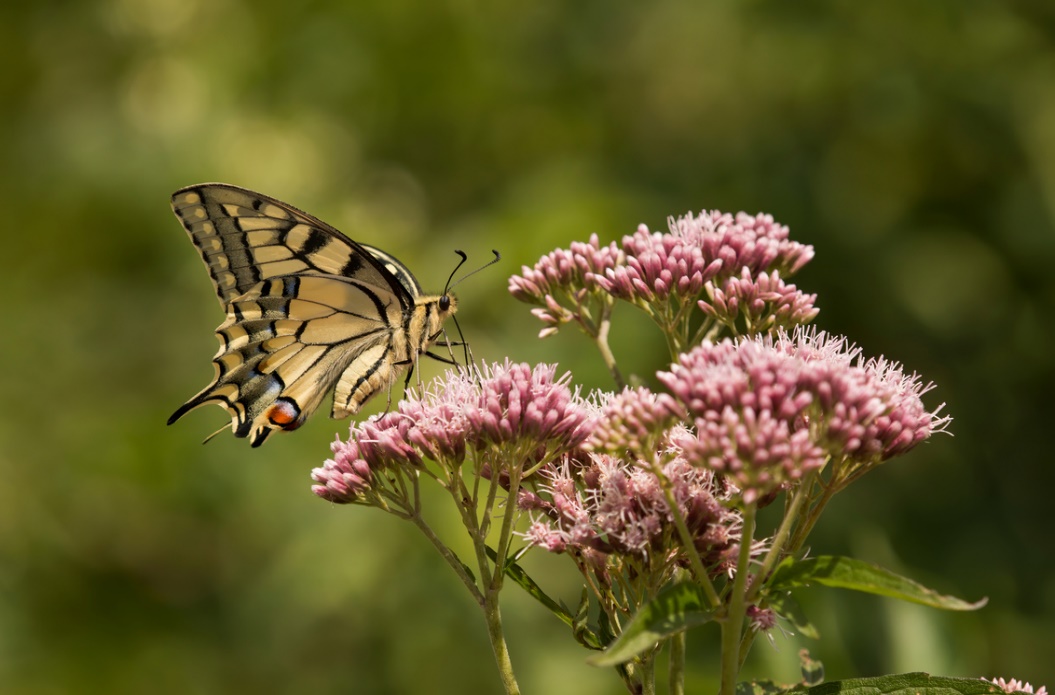 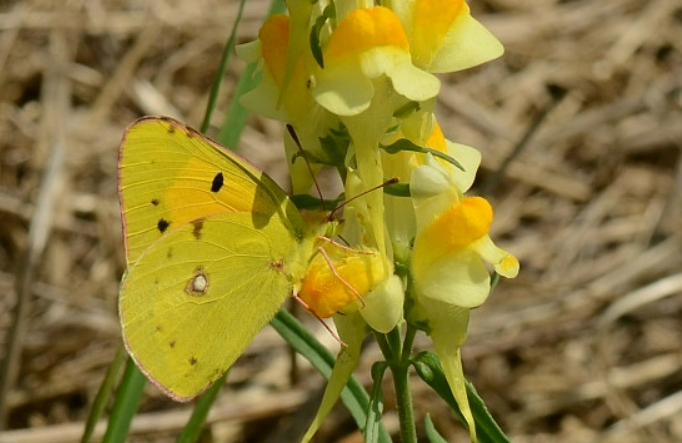 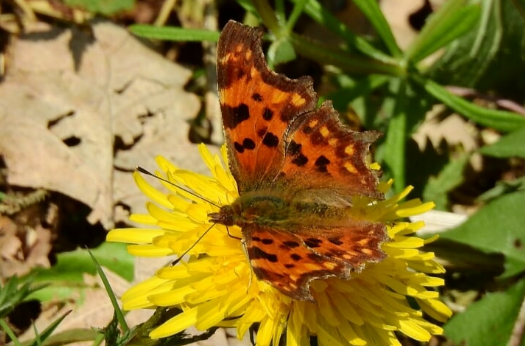 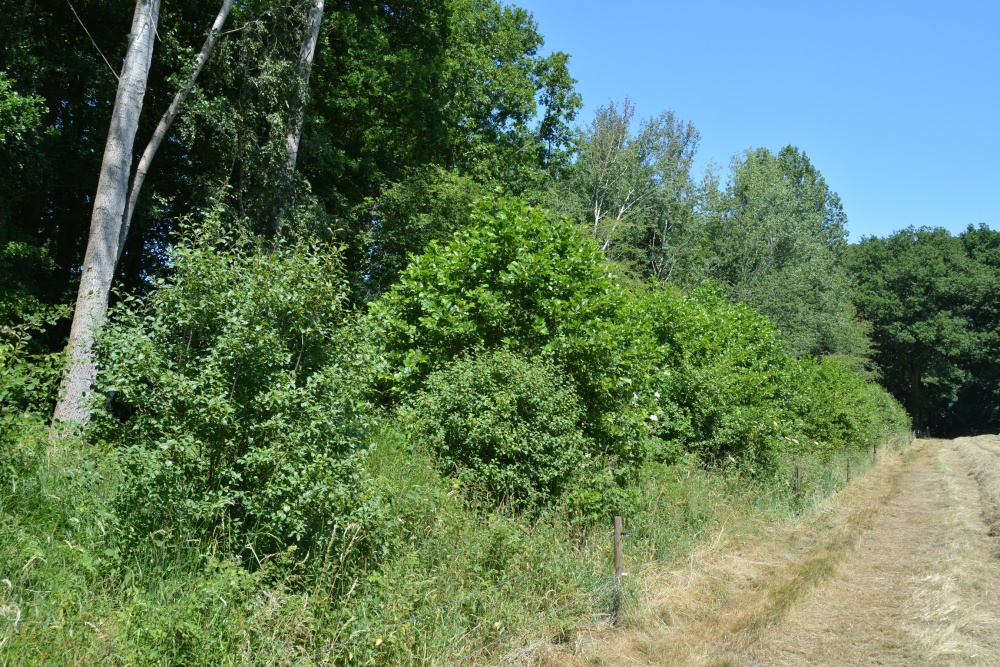 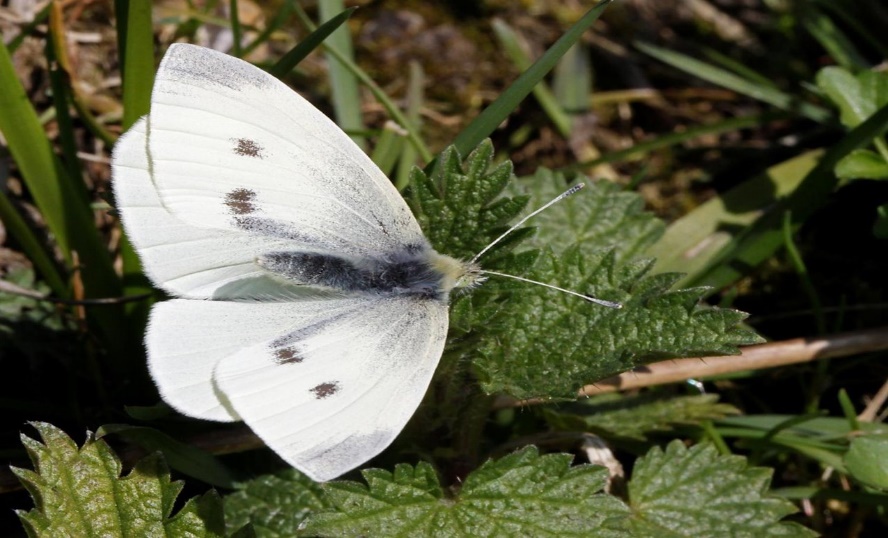 Warmte en beschutting
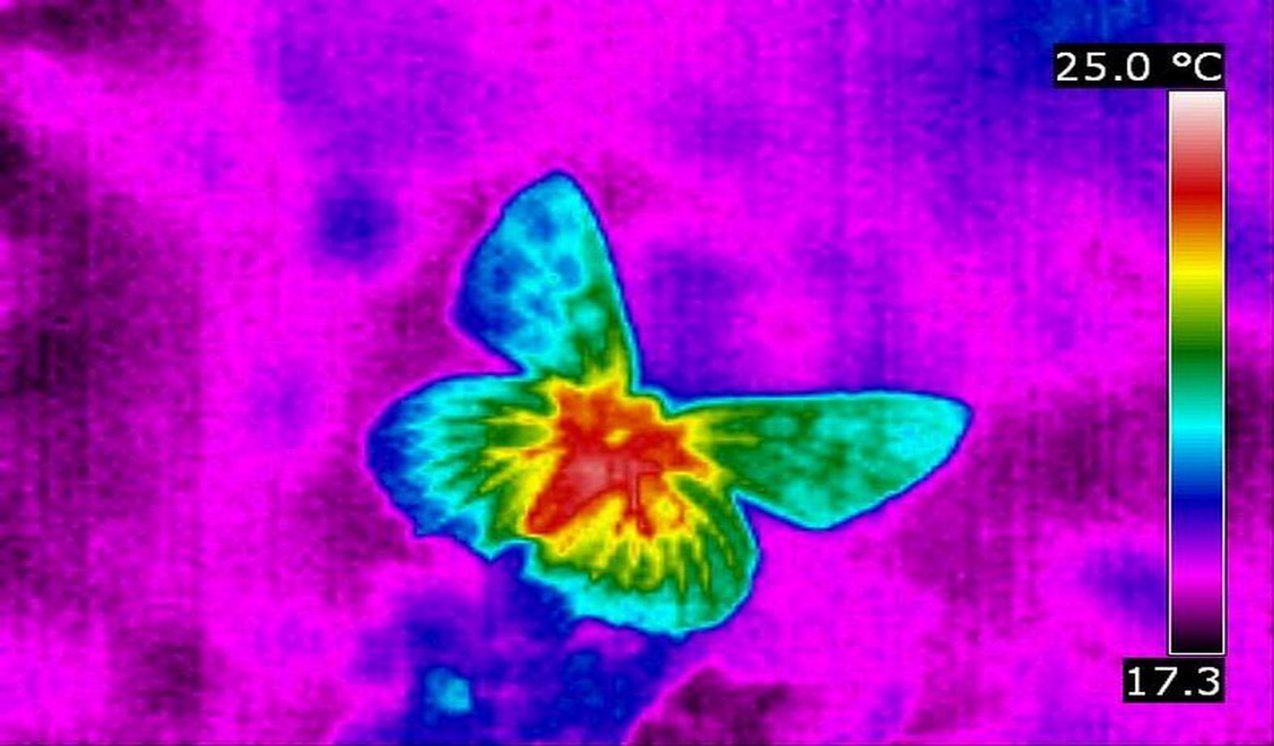 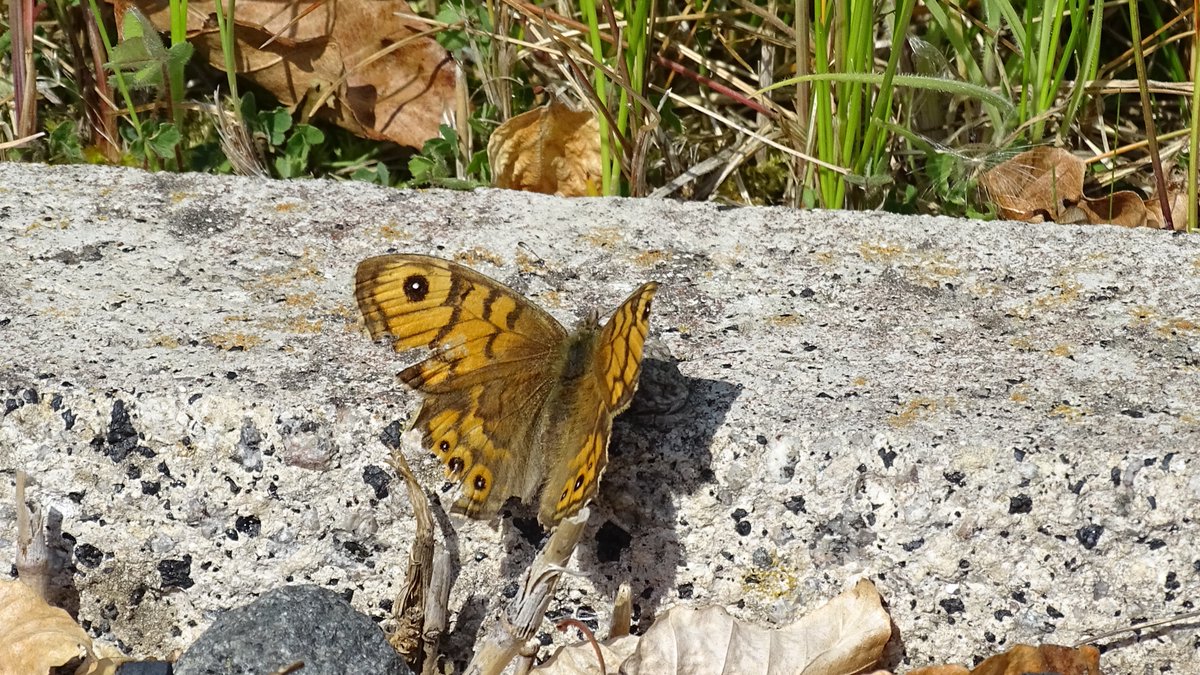 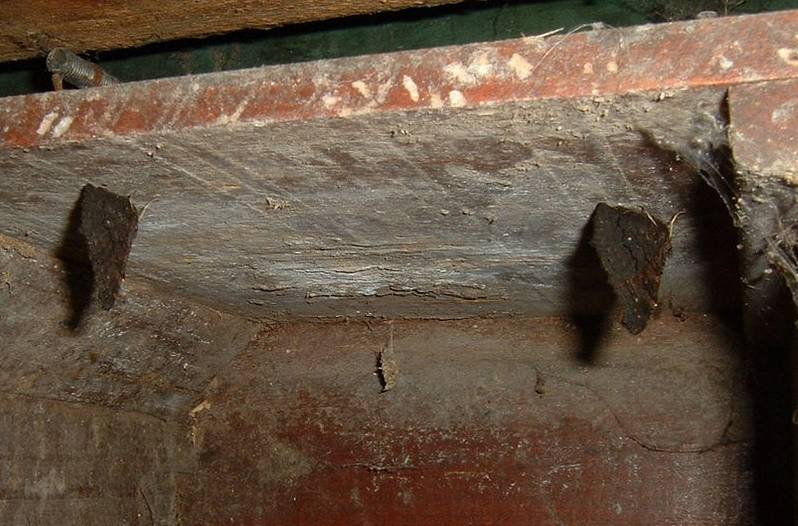 Overwinteren
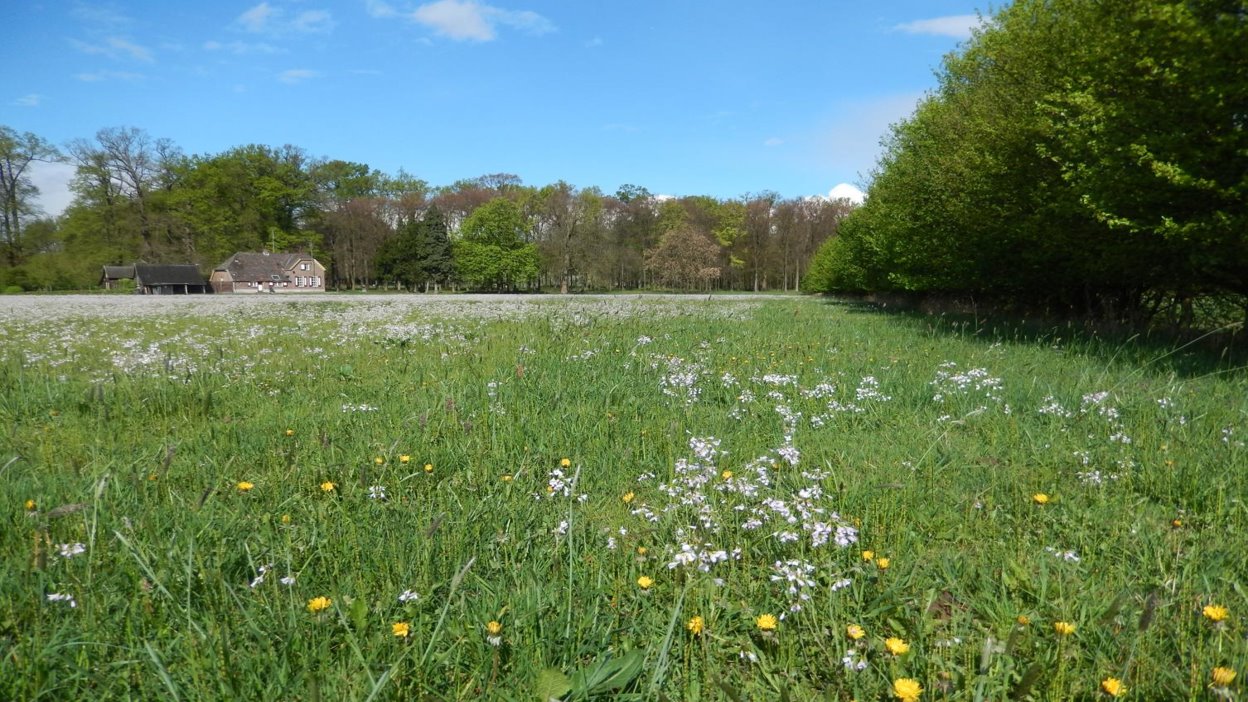 Leefgebied voor oranjetipje
Door vlinderogen
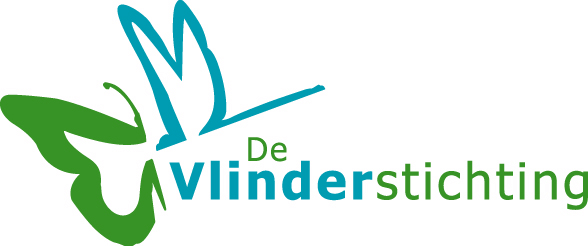 Het N-woord: Vlinders in het landschap
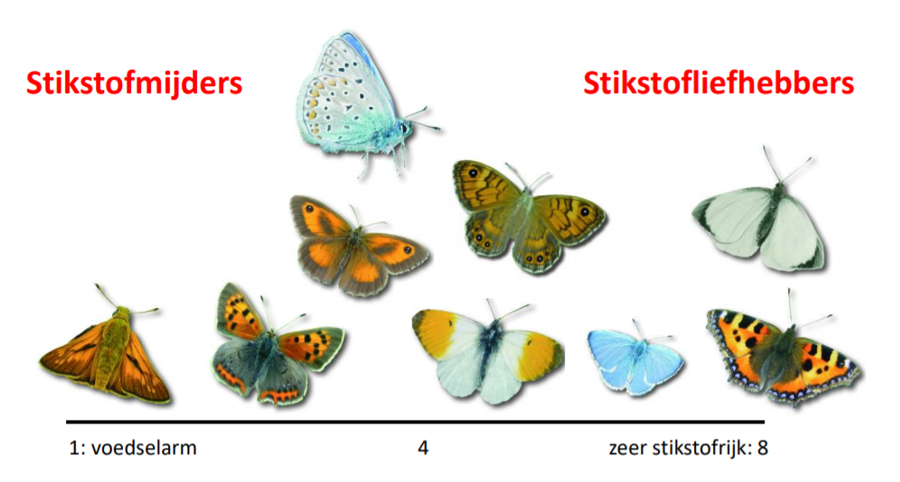 (Schraalhansjes)
(Kroeglopers)
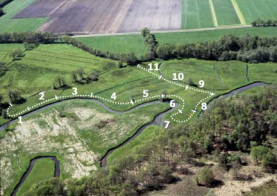 Vlinders monitoren
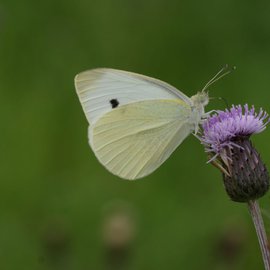 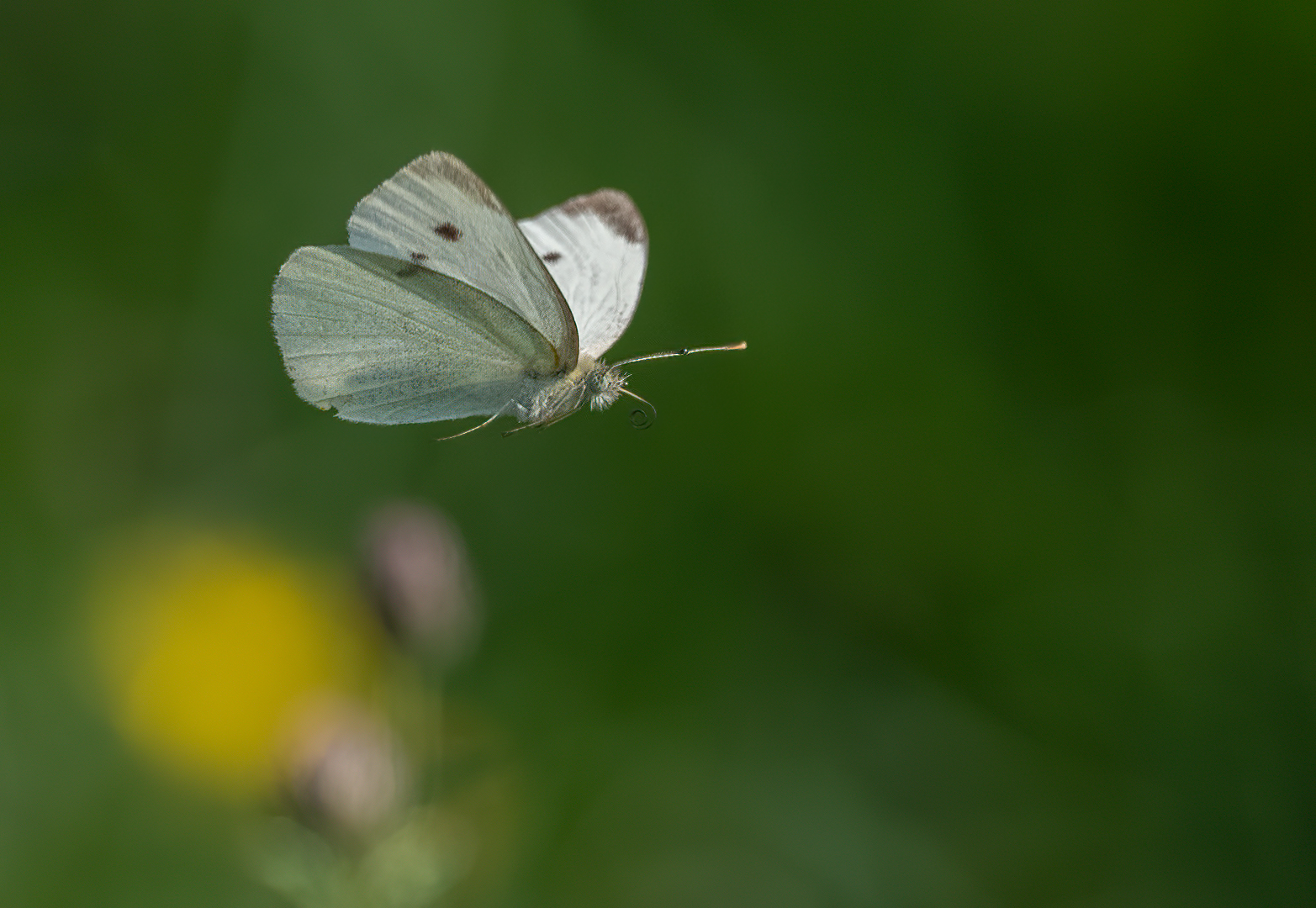 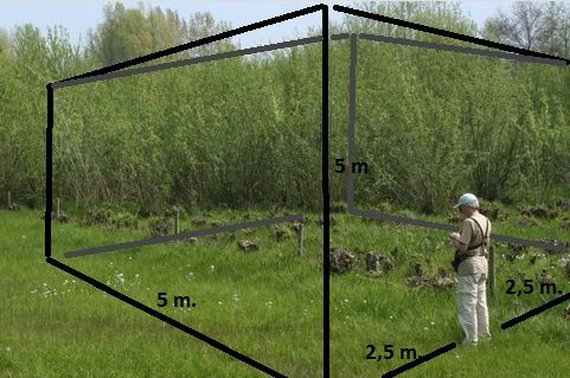 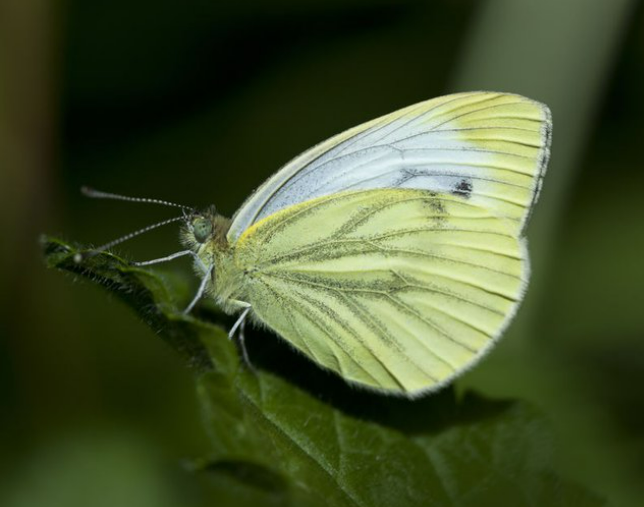 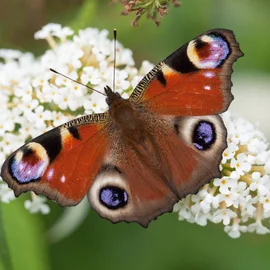 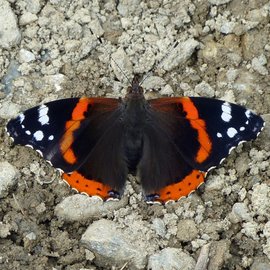 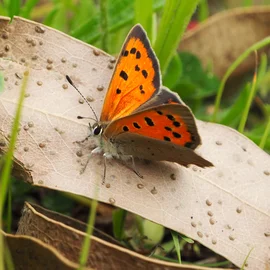 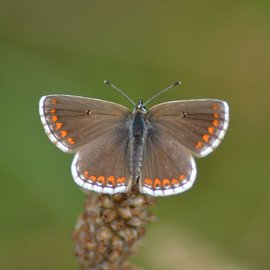 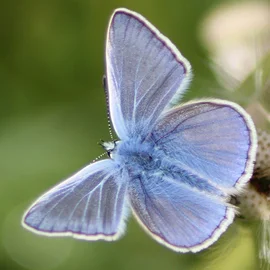 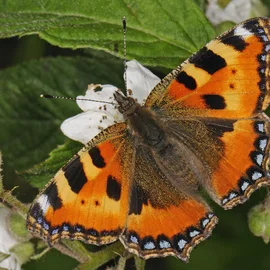 blauwtjes
schoenlappers
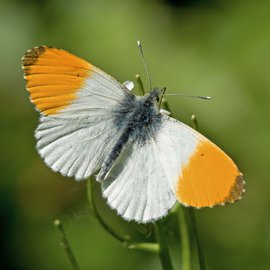 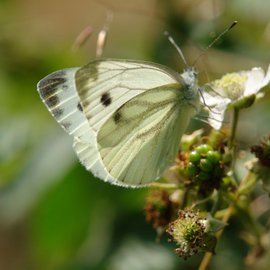 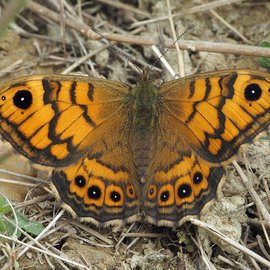 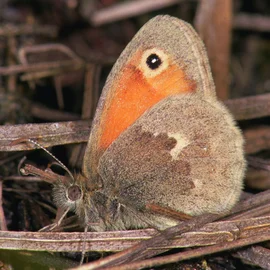 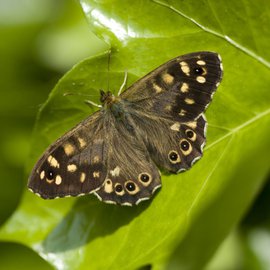 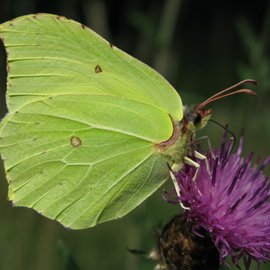 zandoogjes
witjes
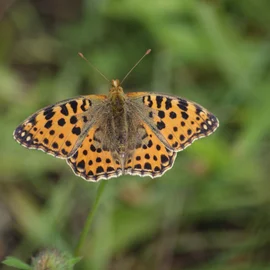 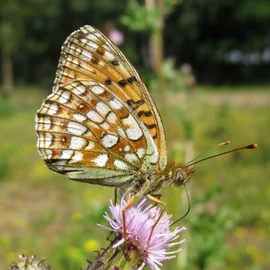 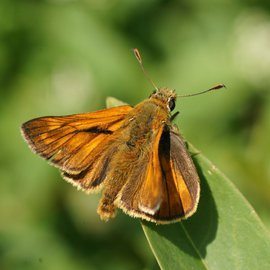 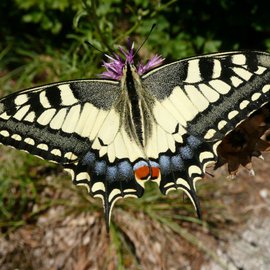 parelmoervlinders
dikkopjes
pages
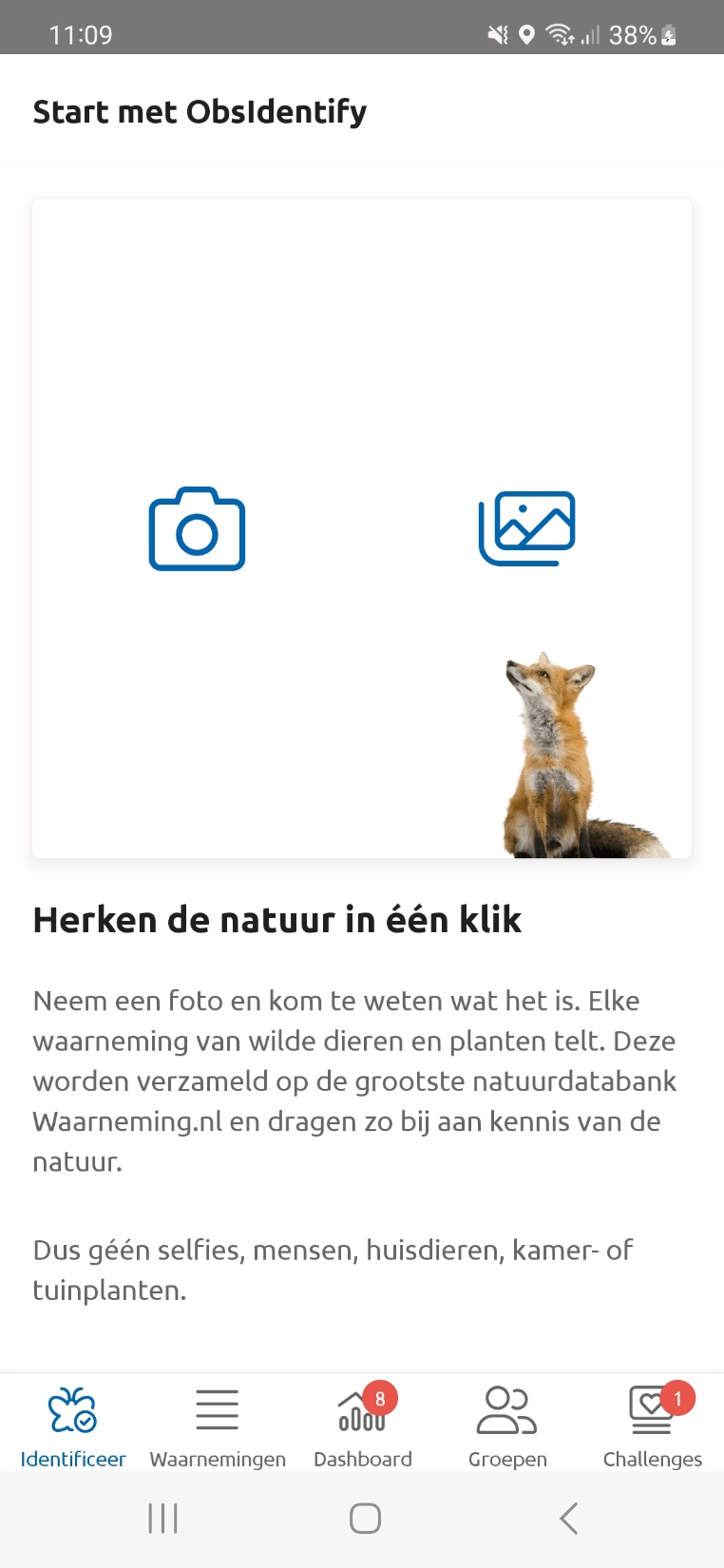 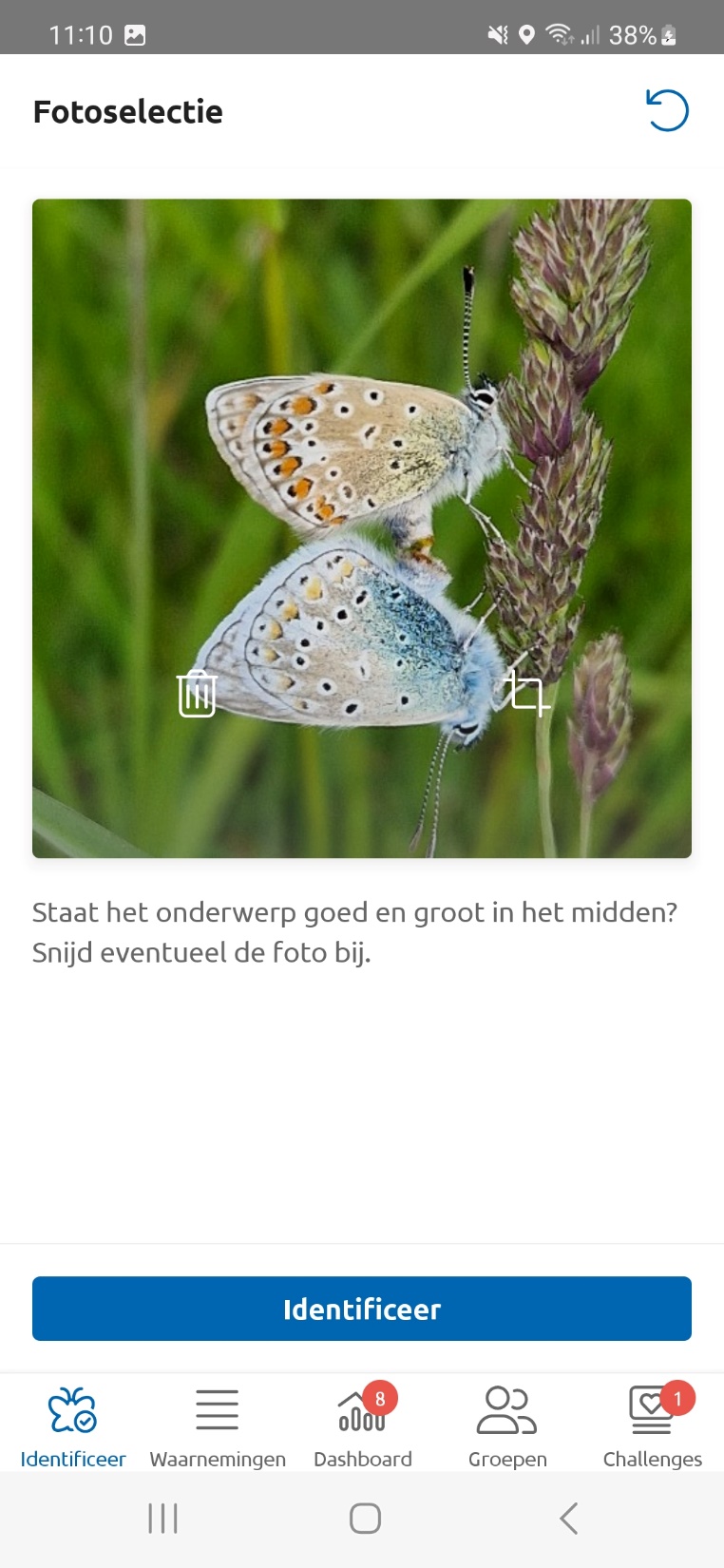 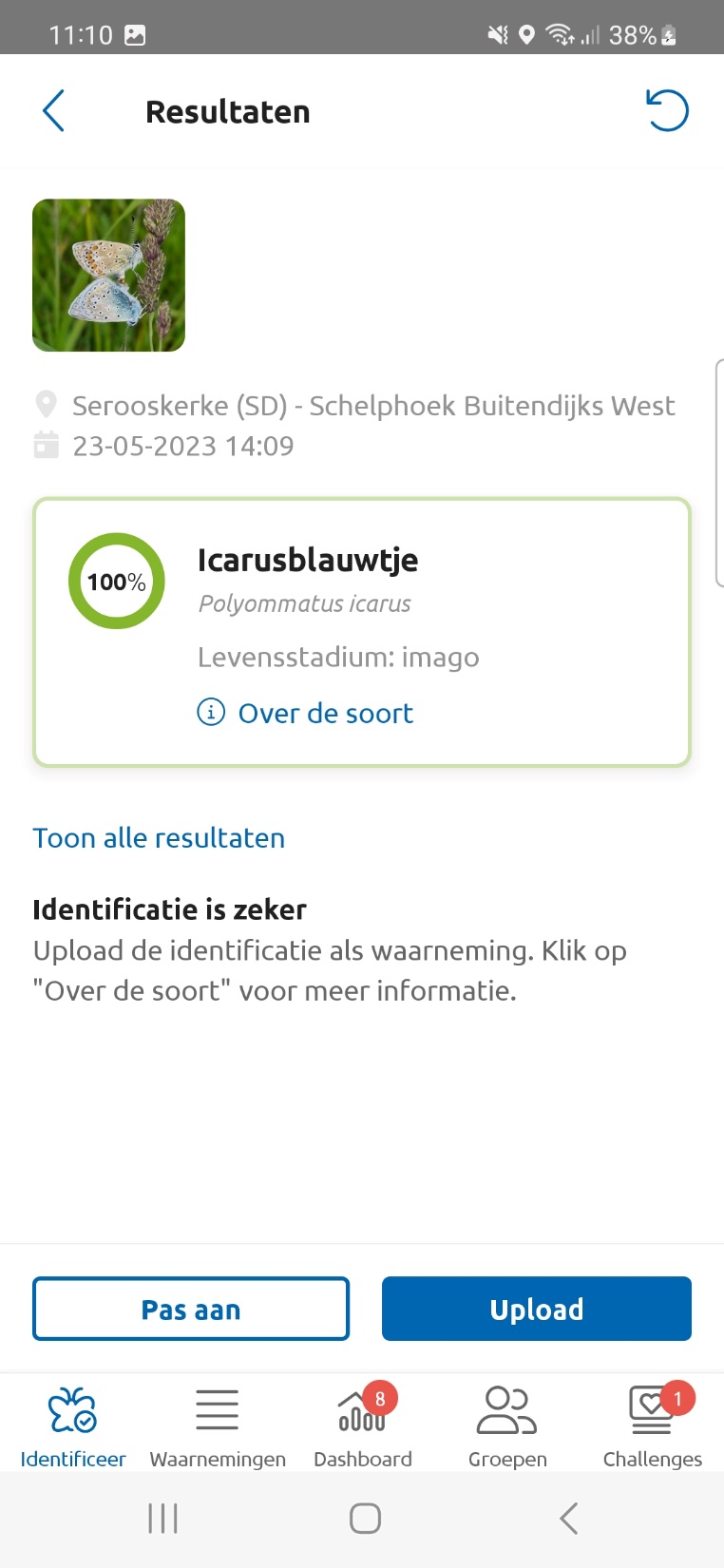 obsidentify
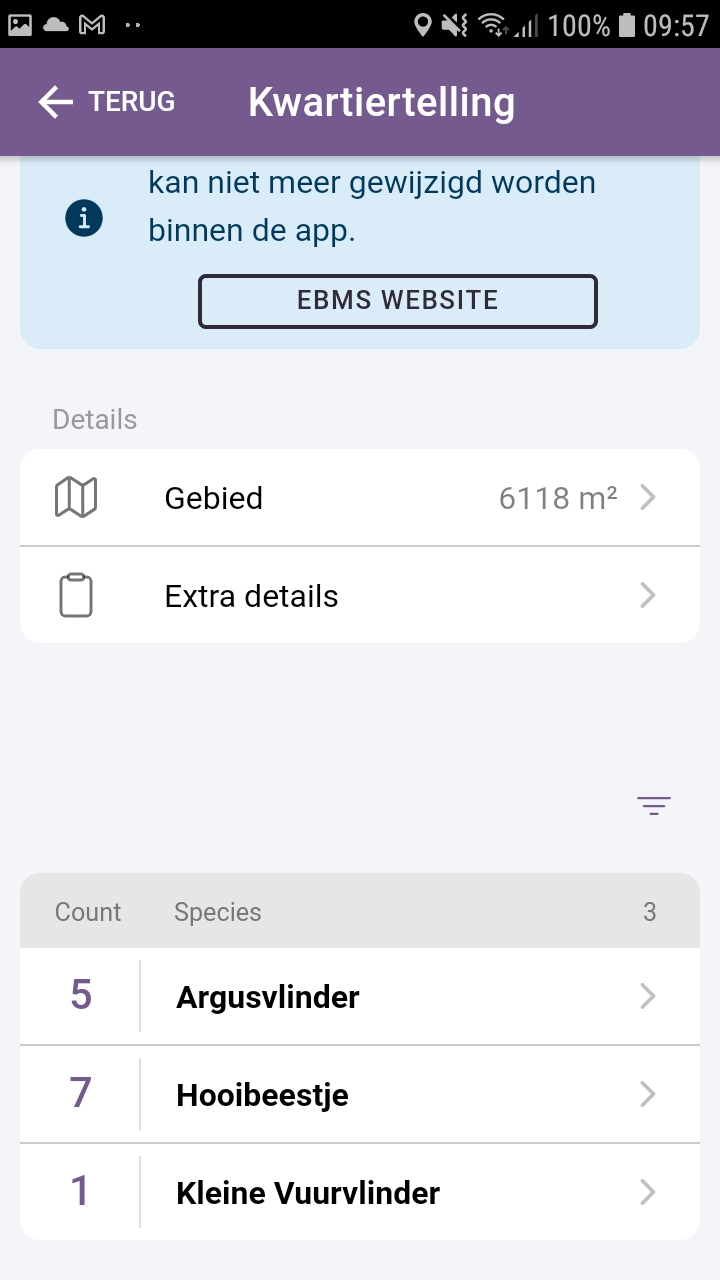 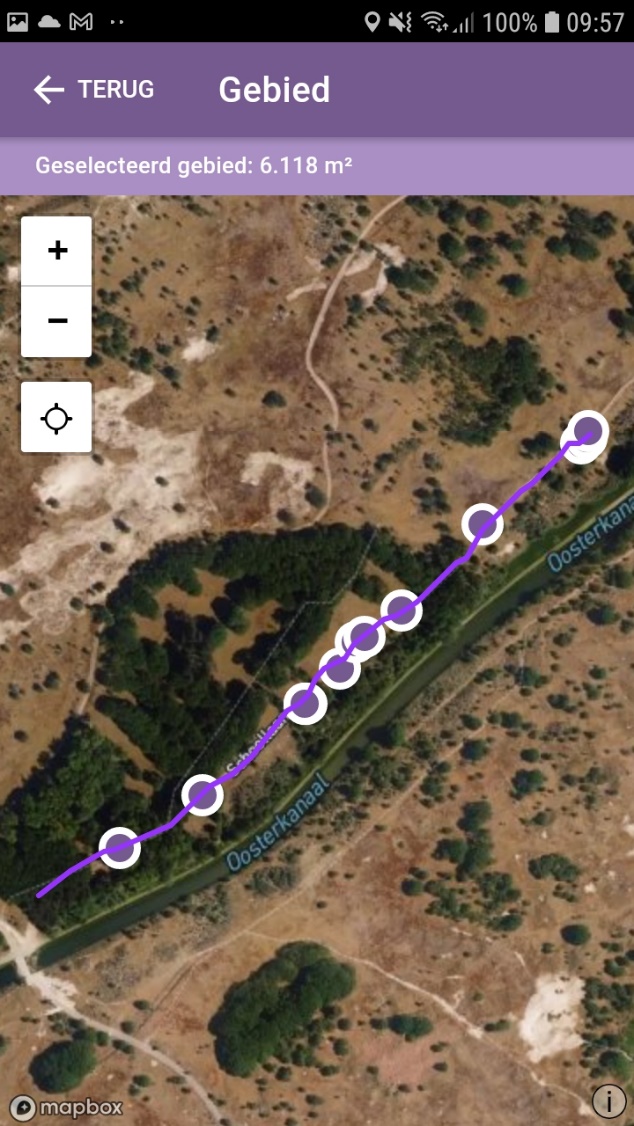 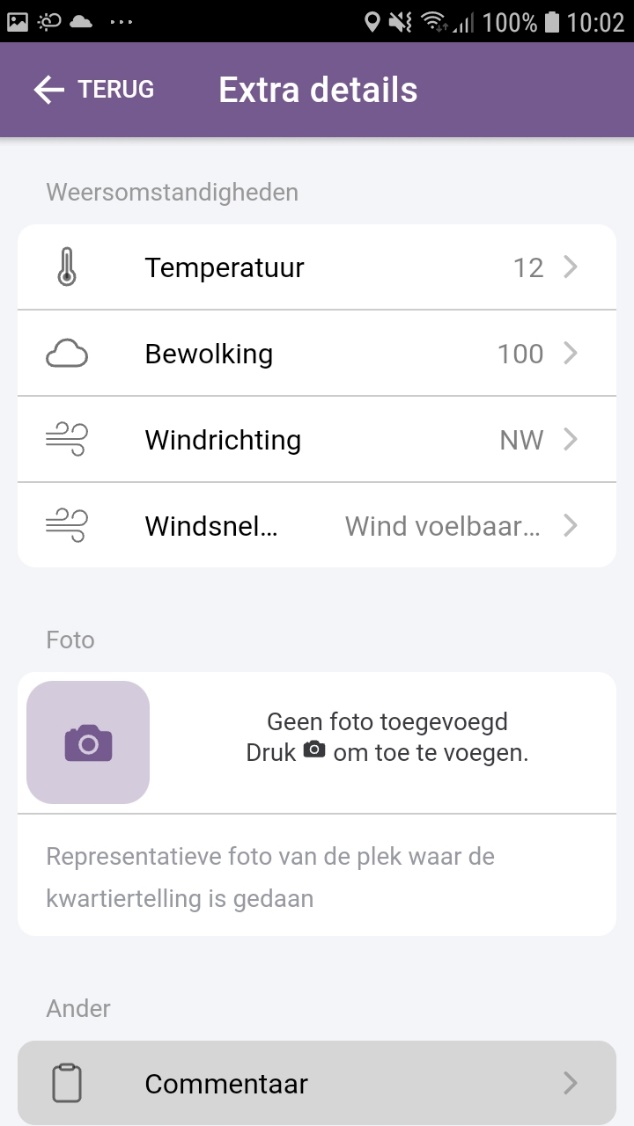 Butterflycount
Linkjes
https://www.vlinderstichting.nl/
https://www.vlinderstichting.nl/vlinders/tuinieren-voor-vlinders 
https://www.vlinderstichting.nl/vlinders/vlinders-herkennen/herkenningskaart 
https://www.vlinderstichting.nl/wat-wij-doen/tel-mee1/flextellingen/butterflycount/ 

https://waarneming.nl/apps/obsidentify/
[Speaker Notes: https://www.vlinderstichting.nl/]